Unit 4
Why don't you talk to your parents?
Section A  第2课时
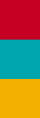 WWW.PPT818.COM
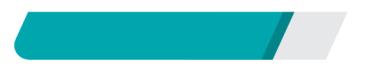 课内基础自测
Ⅰ.根据句意及汉语提示写出所缺的单词
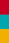 1．I didn't go to the meeting. Mr. Green went to the meeting _______ 
      (代替). 
2．[2018·德阳]The hospital always ________(提供) the best medical 
      service for us.
3．I always feel ________ (紧张的) before the exam.
instead
provides
nervous
4．Don't ________ (抄袭) other students' homework. It's wrong to 
      do that. 
5．[2018·铜仁]Please ________(归还) the books to the library on 
      time.
copy
return
Ⅱ.用所给单词的适当形式填空
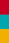 1．________(relate) between parents can make a great difference to 
      the child's future life.
2．I am in ____________ (communicate) with him on this subject. 
3．Look at the________(cloud) in the sky. I think it's going to rain.
Relations
communication
clouds
4．—Do you know John and Dale?
      —Yes. They're brothers. John is the ________(old) brother and 
      Dale is the younger brother.
5．I can't see the blackboard ________ (clear). 
6．He is learning how to behave ________ (proper).
elder
clearly
properly
Ⅲ.按要求完成下列各题
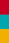 1．They practiced hard in order to win the match. (改为同义句)
      They practiced hard ________ ________ they could win the match. 
2．To have such a feeling is normal. (改为同义句)
       ________ ________ ________ have such a feeling.
so               that
It's            normal            to
3．Linda didn't give it back to me. (改为同义句)
      Linda didn't ________ it ________ me.
4．Whatever happened, I didn't feel surprised. (改为同义句) 
      ________ ________ ________ happened, I didn't feel surprised. 
5．She asked me, “Do you like pop music？” (改为间接引语)
      She asked me __________ ______ ________ pop music.
to
return
No             matter           what
if/whether          I             liked
Ⅳ.根据汉语意思完成句子
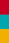 1．这个女孩的问题是，她不能和她的同班同学和睦相处。
      The girl's problem is _______ she can't _______ _______ _______ 
      her classmates.
2．她放学后没有回家，因此她妈妈很担心她。
      She didn't go home after school, ________ her mother ________ 
      ________ ________ her.
that
get         on/along      with
was
so
worried            about
3．昨天晚上他拒绝和我一起去看电影。
       He ________ ________ go to the movies with me last night. 
4．在公共汽车上李萌经常把她的座位让给老年人。
       Li Meng often ________ her seat ________ the old on the bus.
5．我不知道他是否想和我们一起去看篮球赛。
       I don't know __________ ________ ________ to go to the 
       basketball match with us.
refused             to
to
offers
if/whether             he               wants
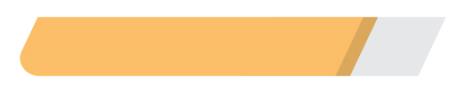 课后巩固提升
单项填空
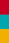 (　　)1.Don't argue________ your parents. It's not polite.
              A．to           B．for           C．with           D．in
C
【解析】 argue with sb. 意为 “与某人吵架”。
(　　)2.[2018·扬州]—I offered Sandy a helping hand. However, she 
              ________ it.
              —Maybe she can manage herself.
              A．received                   B．returned      
             C．refused                      D．rewarded
(　　)3.[2018·温州]—Did you find the way to the new library?
             —Sure. Mr. White gave me very _______ directions(方位)．
             A．clear       B．private      C．creative     D．common
C
A
(　　)4.[2018·海南]________ the girl is only six years old, she 
               knows more than 300 ancient Chinese poems.
               A．If　        　B．Unless　　   C．Although
C
【解析】考查although引导的让步状语从句的用法。
(　　)5.[2018·安徽]The speaker showed some ________ examples 
              to make the science report easy to understand.
              A．awful         B．stupid       C．proper         D．thick
(　　)6.You should find a proper chance to________ everything to 
              her, for she is still angry with you.
              A. agree           B. raise            C．explain         D. control
C
C
(　　)7.His parents always allow him to do ________ he wants. 
               A．whatever    B．whenever    C．whoever D．however 
(　　)8.—What shall we do tonight?
             —________ go to the movies?
             A．Why don't                               B．How about    
            C．Let's                                         D．Why not
A
D
【解析】提建议的常用句型：Why don't you do sth.？； Why not do sth.？； Let's do sth.及How about doing sth.？…